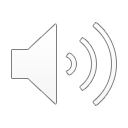 InformationsveranstaltungPO 2015 Wahlmöglichkeiten 5. und 6. SemesterTeilstudiengang Gesundheit und Ernährung
Prof. Dr. Petra Hampel
Prof. Dr. Ulrike Johannsen

Juli 2020
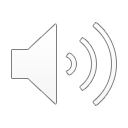 Gliederung
Vorstellung der Wahlmöglichkeiten
Spezialisierungsoption für Master of Education für das Lehramt an Sekundarschulen
Spezialisierungsoption fachwissenschaftlicher Master-Studiengang
Spezialisierungsoption erziehungswissenschaftlicher Fach-Master-Studiengang

Zukünftige berufliche Orientierungen
Interesse am Lehramt berufsbildende Schulen mit der beruflichenFachrichtung Ernährung und Hauswirtschaft?
Welche FSA gilt für mich?
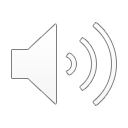 Fachspezifische Anlage (FSA) 11.1 Gesundheit und Ernährung
https://www.uni-flensburg.de/fileadmin/content/portale/die_universitaet/dokumente/satzungen/amtliche-satzungen/2016/gpo-2015-aenderung-fsa-gesundheit-und-ernaehrung.pdf?sword_list[]=gpo&sword_list[]=11.1&sword_list[]=Ernährung&no_cache=1
Seitennr. 17245, Seiten 211-218
1. Wichtig für das fünfte und sechste Semester:
Durchziehen der Spezialisierungsart: MA Education vs. MA fachwiss. vs. MA erz.wiss.
Schwerpunktwahl
Empfehlungen Gesundheit
Empfehlungen Ernährung

Zusätzliche Veranstaltungen des anderen Schwerpunktes können nur nach Absprache mit den Lehrenden in der ersten Veranstaltung belegt werden.
Einschub: CP´s
1.-4. Semester je Teilstudiengang 40 CPs erreicht! 
120 CPs Haben!

+ 10 CP BA Thesis
+ 50 CPs 5. und 6. Semester
∑=180 CPs 
Aber: unterschiedliche Aufteilung in Fach A,B und Pädagogik!
1.1	Spezialisierungsoption für Master of Education für das 	Lehramt an Sekundarschulen
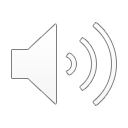 ERN: 10 CP
ERN: 10 CP
GES: 10 CP
GES: 10 CP
1.1	Spezialisierungsoption für Master of Education für das Lehramt an                Sekundarschulen
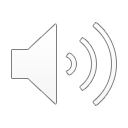 Schwerpunkt Gesundheit:
Dieser Schwerpunkt wurde um die Module 14 und 15 ergänzt. 
Damit gilt der Schwerpunkt als bestanden, wenn folgende Module belegt wurden: 
Modul 9, Modul 11, ein Modul aus (M 12 o. M 14) und ein Modul aus (M 13 o. M 15).
 
Schwerpunkt Ernährung:
Dieser Schwerpunkt wurde um die Module 12 und 13 ergänzt. 
Damit gilt der Schwerpunkt als bestanden, wenn folgende Module belegt wurden: 
Modul 10, Modul 11, ein Modul aus (M 12 o. M 14) und ein Modul aus (M 13 o. M 15).
1.2	Spezialisierungsoption fachwissenschaftlicher Master-	Studiengang (außerschulisch)
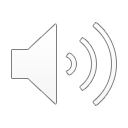 GES: 10 CP (+ M16 Gesprächsführung: 15)
Gesundheits-wissenschaftlicher Master
GES: 10 CP
ERN: 10 CP (+ M17 Risikowahrnehmung: 15), da dieses Modul nicht angeboten wird, absolvieren Sie M16. Dies ist bereits in studiport miteinander verknüpft.
Ernährungs-wissenschaftlicher Master
ERN: 10 CP
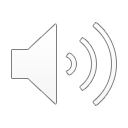 1.3	Spezialisierungsoption erziehungswissenschaftlicher 	Fach-Master-Studiengang (außerschulisch)
GES: 10 CP (+ M16 Gesprächsführung: 15)
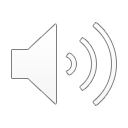 GES: 0 CP
ERN: 10 CP (+ M17 Risikowahrnehmung: 15), da dieses Modul nicht angeboten wird, absolvieren Sie M16. Dies ist bereits in studiport miteinander verknüpft.
ERN: 0 CP
2. Zukünftige berufliche Orientierungen
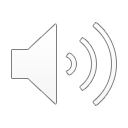 3.  Interesse am Lehramt berufsbildende Schulen mit der beruflichen     Fachrichtung Ernährung und Hauswirtschaft?
Studierende, mit Wunsch zu EHW zu wechseln  
Voraussetzung ist ein SEK II Fach: Dänisch, Deutsch, Englisch, Französisch, Geschichte, Kunst, Mathematik, Spanisch, Sport, Wirtschaft/Politik 
Infos und individuelle Beratung: 	 Prof. Dr. Birgit Peuker
Beratung: Studiengangkoordination / Sekretariat EVB
Anliegen rund um studiport und weitere Fragen zu Ihrem Studium nimmt Frau Arghire-Klein gerne auf und bearbeitet Ihre Anfragen. 
Für die Bearbeitung Ihrer Anliegen ist es unabdingbar, dass Sie Ihren Namen und Ihre Matrikelnummer angeben. Ohne Angabe können keine Anliegen bearbeitet werden.

Kontakt: 	dagmar.arghire-klein@uni-flensburg.de 
	Telefon: 0461 / 805-2491	OSL 550.2
Dagmar Arghire-Klein
Studiengangkoordination
In unserem Sekretariat stehen Ihnen zwei studentische Hilfskräfte zur Verfügung, die gerne Ihre Anliegen aufnehmen. Einige Fragen lassen sich so unkompliziert klären. Anliegen, die weiterer Klärung bedürfen, werden von ihnen gesammelt und an die jeweils zuständigen Mitarbeiterinnen der Abteilung weitergeleitet.   
Sie erreichen das Sekretariat per Mail: evb@uni-flensburg.de
 
Während der vorlesungsfreien Zeit und des digitalen HeSe20/21  Kontakt bitte ausschließlich per Mail, keine Sprechzeiten!
Katrin Butt
Svenja Richter